Бюджет для граждан
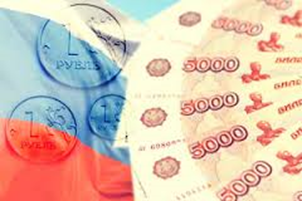 Решение Собрания депутатов 
Кировского сельского поселения «О проекте бюджета Кировского сельского поселения Зимовниковского района
 на 2018 год и на плановый период 2019-2020 годов»
Уважаемые жители Кировского сельского поселения!
Эффективное, ответственное и прозрачное управление муниципальными финансами Кировского сельского поселения является базовым условием достижения стратегических целей социально-экономического развития нашего сельского поселения. Одной из ключевых задач бюджетной политики Кировского сельского поселения на 2018-2020 годы является обеспечение прозрачности и открытости бюджетного процесса.
	Для привлечения большего количества жителей поселения к участию в обсуждении вопросов формирования бюджета Кировского сельского поселения Зимовниковского района и его исполнения разработан «Бюджет для граждан». «Бюджет для граждан» предназначен, прежде всего, для жителей, не обладающих специальными знаниями в сфере бюджетного законодательства. Информация, размещаемая в разделе «Бюджет для граждан», в доступной форме знакомит граждан с основными целями, задачами и приоритетными направлениями бюджетной политики Кировского сельского поселения, с основными характеристиками бюджета поселения и результатами его исполнения.
        	Надеемся, что представление бюджета и бюджетного процесса в понятной для жителей форме повысит уровень общественного участия граждан в бюджетном процессе Кировского сельского поселения.
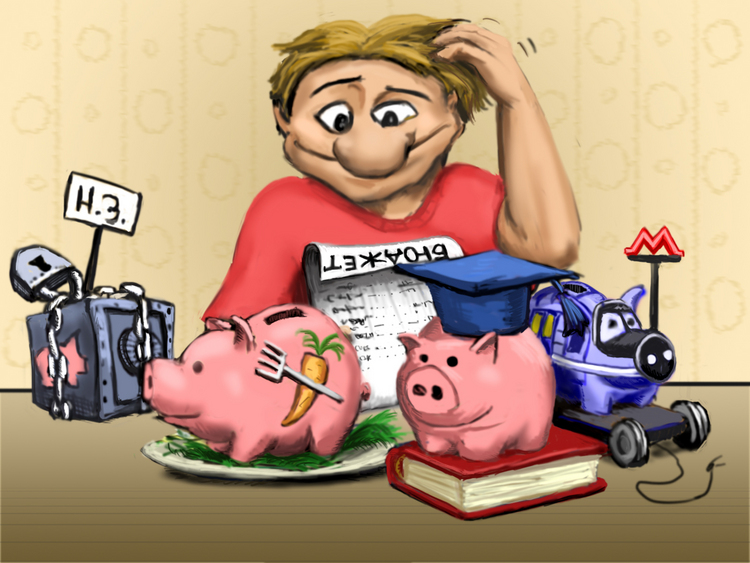 БЮДЖЕТ – форма образования и расходования денежных средств для решения задач и функций государства и местного самоуправления.
Каждое публично-правовое образование имеет свой БЮДЖЕТ: 
Российская Федерация - федеральный бюджет;
субъекты Российской Федерации – областной, краевой, республиканские бюджеты; 
муниципальные районы, городские округа, городские и сельские поселения – местные бюджеты.
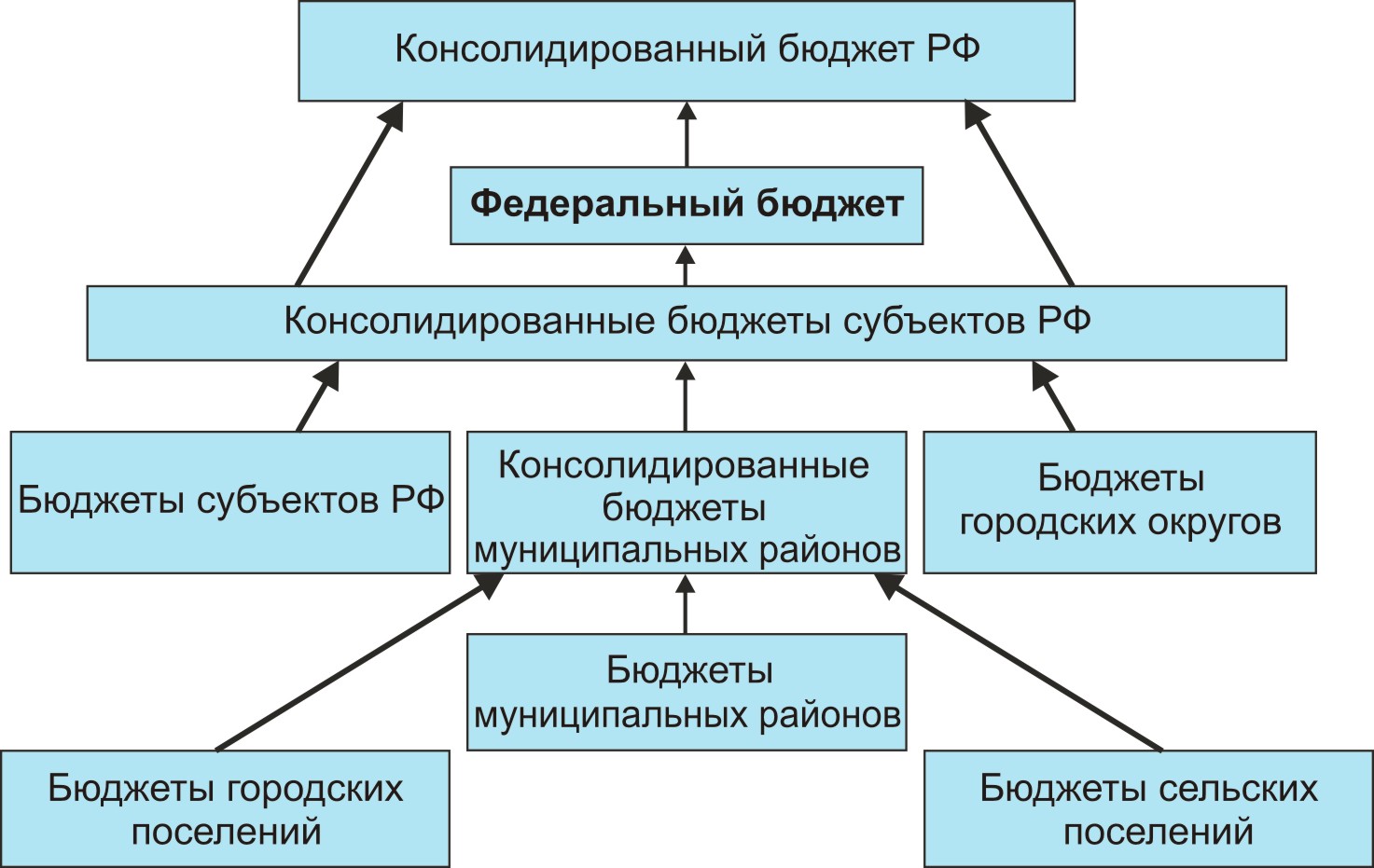 Доходы бюджета Кировского сельского поселения Зимовниковского района – поступающие в бюджет поселения денежные средства.
Расходы бюджета Кировского сельского поселения Зимовниковского района – выплачиваемые из бюджета поселения денежные средства.
Дефицит бюджета – это превышение расходов над доходами. При его наличии принимается решение об источниках покрытия дефицита: использовать имеющиеся остатки, взять в долг (кредит). 
Профицит бюджета – это превышение доходов над расходами. При его наличии принимается решение как использовать: накапливать резервы, остатки, погашать долг.
Бюджетный процесс – законодательно регламентированная деятельность по составлению и рассмотрению проекта бюджета, утверждению и исполнению бюджета, контролю за его исполнением, составлению, внешней проверке, рассмотрению и утверждению бюджетной отчётности.
Составление 
проекта бюджета
 очередного года
Утверждение 
отчёта об исполнении
 бюджета 
предыдущего года
Рассмотрение
проекта бюджета
очередного года
Бюджетный
процесс
Формирование
отчёта об исполнении
бюджета 
предыдущего года
Утверждение 
бюджета
очередного года
Исполнение 
бюджета 
в текущем году
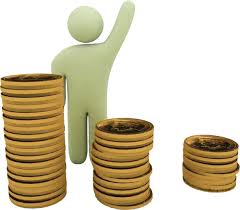 Каждый житель Кировского сельского поселения 
может принять участие в обсуждении проекта бюджета
 поселения и отчёта о его исполнении
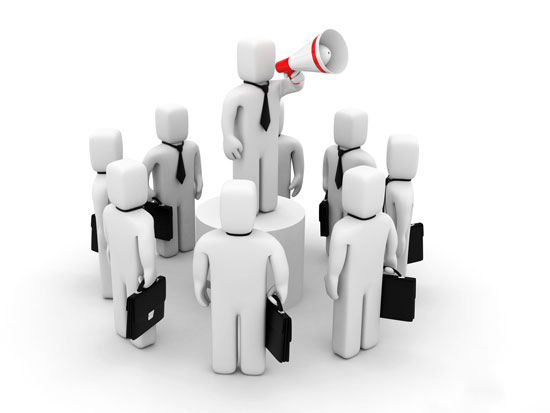 Решения Собрания депутатов Кировского сельского поселения «О бюджете Кировского сельского поселения Зимовниковского района на 2018 год и на плановый период 2019 и 2020 годов» сформировано  на основе стратегических целей и задач, определенных Бюджетным посланием Президента Российской Федерации о бюджетной политике в 2018-2020 годах, основных направлений бюджетной и налоговой политики  Администрацией Кировского сельского поселения №76 от 01.11.2017г., с учетом прогноза социально-экономического развития  на 2018-2020 годы.
		Основными целями, поставленными Бюджетным посланием Президента Российской Федерации, являются обеспечение долгосрочной сбалансированности и устойчивости бюджетной системы как базового принципа ответственной бюджетной политики при безусловном исполнении всех обязательств государства, выполнение задач, поставленных в указах Президента Российской Федерации.
	Отличительной особенностью проекта решения о бюджете на 2018 год и на плановый период 2019 и 2020 годов является его формирование с учетом применения  программной классификации расходов, в том числе в части отражения в составе целевых статей расходов, которые формируются в рамках муниципальных программ, и расходов в соответствии с непрограммными направлениями деятельности, не включенными в муниципальные программы. В рамках утвержденных программ консолидированы мероприятия по достижению целей и решению задач соответствующих направлений социально-экономического развития поселения.
Правовые основания для формирования и реализации с 1 января 2018 года муниципальных программ Ростовской области установлены Бюджетным кодексом Российской Федерации и Решением Собрания депутатов Кировского сельского поселения  от 30.09.2013г № 25 «Об утверждении Положения о бюджетном процессе в Кировском сельском поселении».	
                     В соответствии с постановлением Администрации Кировского сельского поселения от 19 сентября 2013 года № 79 «Об утверждении порядка разработки, реализации и оценки эффективности муниципальных программ Кировского сельского поселения» утверждены 10 муниципальных программ  Кировского сельского поселения.

	Главной идеологией бюджетной политики традиционно остается улучшение условий жизни и самочувствия жителей Кировского сельского поселения, выполнение социальных обязательств перед гражданами, предоставление качественных муниципальных услуг на основе целей и задач, определенных указами Президента Российской Федерации и Стратегией социально-экономического развития Ростовской области на период до 2020 года.

	Показатели бюджета Кировского сельского поселения Зимовниковского района представлены в решении о бюджете в соответствии с бюджетной классификацией.
Доходы и расходы бюджета
ПРИНЦИП разграничения доходов, расходов и источников финансирования дефицита бюджета
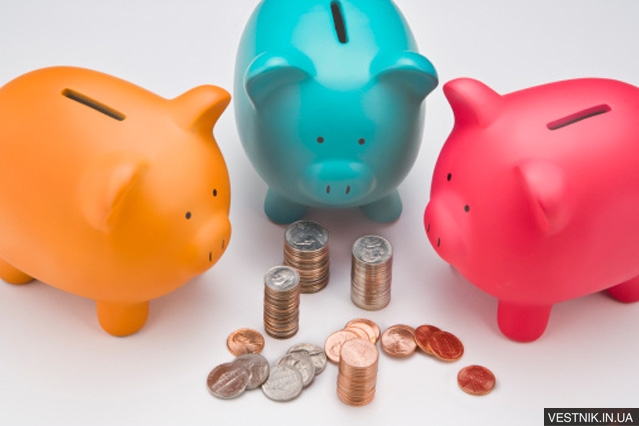 За каждым бюджетом в соответствии с законодательством Российской Федерации закреплены ДОХОДЫ, РАСХОДЫ и источники финансирования дефицита бюджета
Разграничение доходов бюджетов установлено Бюджетным Кодексом Российской Федерации, региональным и муниципальным законодательством
Разграничение расходов бюджетов установлено Федеральными законами от 06.10.1999 г. № 184-ФЗ «Об общих принципах организации законодательных (представительных) и исполнительных органов государственной власти субъектов РФ», от 06.10.2003г. № 131-ФЗ «Об общих принципах местного самоуправления в Российской Федерации», региональным и муниципальным законодательством
Доходы бюджета
Налоговые доходы
Неналоговые доходы
Безвозмездные 
поступления
Доходы бюджета – поступающие в бюджет денежные средства, за исключением средств, являющихся источниками финансирования дефицита
Платежи, установленные
 законодательством 
Российской Федерации:
-арендная плата за землю;
-доходы от использования
муниципального имущества;
-доходы от реализации
муниципального имущества;
-доходы от продажи
земельных участков;
-штрафы за нарушение 
законодательства;
-прочие неналоговые доходы
Поступления от уплаты 
налогов, установленных 
Налоговым Кодексом РФ:
-налог на доходы 
физических лиц;
акцизы;
-налоги на совокупный 
 доход;
-налоги на имущество;
госпошлина
Поступления от других
 бюджетов (межбюджетные 
трансферты),организаций, 
граждан (кроме налоговых
и неналоговых доходов)
Основные сведения о межбюджетных отношениях
Межбюджетные отношения – это взаимоотношения между публично-правовыми образованиями по вопросам регулирования бюджетных правоотношений, организации и осуществления бюджетного процесса.
Дотации (от лат. "Dotatio" – дар, пожертвование) – предоставляются без определения конкретной цели их использования
Иные межбюджетные трансферты – предоставляются на определённые цели
Межбюджетные трансферты – 
это средства,
предоставляемые одним бюджетом
бюджетной системы Российской Федерации
другому бюджету бюджетной системы 
Российской Федерации
Субвенции (от лат. "Subvenire" – приходить на помощь) – предоставляются на финансирование "переданных" другим публично-правовым образованиям полномочий
Субсидии (от лат. "Subsidium" – поддержка) – предоставляются на условиях долевого софинансирования расходов других бюджетов
Доходы  бюджета поселения на 2018 год предлагаются в сумме 8399,2 тыс. рублей, из них налоговые и неналоговые запланированы в сумме 2402,8 тыс. руб. Безвозмездные поступления запланированы в сумме 5996,4 тыс. руб.
	Доходы  бюджета поселения на 2019 год предлагаются в сумме 6262,3 тыс. рублей, из них налоговые и неналоговые запланированы в сумме 2456,7 тыс. руб. Безвозмездные поступления запланированы в сумме 3805,6 тыс. руб.
	Доходы  бюджета поселения на 2020 год предлагаются в сумме 6347,5 тыс. рублей, из них налоговые и неналоговые запланированы в сумме 2528,2 тыс. руб. Безвозмездные поступления запланированы в сумме 3819,3 тыс. руб.

. 
	Основными доходными источниками являются налоговые и неналоговые доходы, их доля в 2018 году составит 28,6 процента в общих доходах решения о бюджете поселения. .
Основные доходные источники бюджета Новоселовского сельского поселения  в 2017-2019 годах
тыс.руб.
Структура доходов бюджета Новоселовского
 сельского поселения в 2017-2019 годах
2018 год
2019 год
2020 год
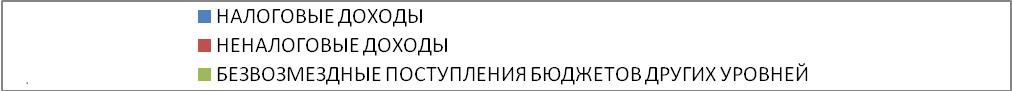 Структура расходов бюджета Новоселовского сельского поселения
тыс.руб.
Общий объем расходов на 2018 год определен в сумме 8399,2 тыс. рублей. Общий объем расходов на 2019 год определен в сумме 6262,3 тыс. рублей. Общий объем расходов 2020 год составляет 6347,5  тыс. рублей.	Расходы бюджета поселения определены исходя из установленных законодательством региональных полномочий по исполнению расходных обязательств в соответствии с целями и задачами, определенными Бюджетным посланием Президента Российской Федерации о бюджетной политике в 2018-2020 годах и с учетом основных направлений бюджетной и налоговой политики Кировского сельского поселения  на 2018-2020 годы. 	Заработная плата работников муниципальных учреждений культуры рассчитана с учетом Указов Президента  в объеме 2/3 от потребности на 2018-2020 годы. 	Денежное содержание муниципальных служащих рассчитано с учетом роста фонда оплаты труда  года без учета его дальнейшего повышения в 2018 – 2020 годах.	                  Расходы на оплату коммунальных услуг муниципальным учреждениями и органами местного самоуправления включены в проект бюджета в соответствии с лимитами потребления топливно-энергетических и иных коммунальных ресурсов.
На реализацию принятых муниципальных программ Кировского сельского поселения предусмотрено в 2018 году 8258,2 тыс. рублей, в  рублей, в 2019 году 6110,5 тыс. рублей, в 2020 году 6192,9 тыс.
 рублей
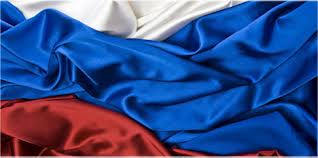 МУНИЦИПАЛЬНАЯ ПРОГРАММА КИРОВСКОГО СЕЛЬСКОГО ПОСЕЛЕНИЯ«Обеспечение общественного порядка и противодействие преступности»
Основными задачами муниципальной программы «Обеспечение общественного порядка и противодействие преступности» являются: 
 создание благоприятной и максимально безопасной для населения обстановки в жилом секторе, на улиц
ах и в других общественных местах поселения;
снижение возможности возникновения чрезвычайных ситуаций природного, техногенного, экологического и санитарно-эпидемиологического характера;
воспитание гражданской солидарности и интернационализма, противодействие любым проявлениям экстремизма и ксенофобии;
обеспечение антитеррористической защищенности населения;
сокращение спроса на наркотики и ограничение их доступности;
снижение уровня коррупционных проявлений на территории Новоселовского сельского поселения;
гармонизация межнациональных отношений.
МУНИЦИПАЛЬНАЯ ПРОГРАММА КИРОВСКОГО СЕЛЬСКОГО ПОСЕЛЕНИЯ«Защита населения и территории от чрезвычайных ситуаций, обеспечение пожарной безопасности и безопасности людей на водных объектах на 2018– 2020 годы»
Основными задачами муниципальной программы являются :
обеспечение противопожарным оборудованием и совершенствование противопожарной защиты объектов социальной сферы;
- разработка и реализация мероприятий, направленных на соблюдение правил пожарной безопасности населением и работниками учреждений социальной сферы;
- повышение объема знаний и навыков в области пожарной безопасности руководителей, должностных лиц и специалистов;
- организация работы по предупреждению и пресечению нарушений требований пожарной безопасности и правил поведения на воде;
- информирование населения о правилах поведения и действиях в чрезвычайных ситуациях;
- создание материальных резервов для ликвидации чрезвычайных ситуаций;
- восполнение по истечении срока хранения индивидуальных средств защиты для населения;
- хранение имущества гражданской обороны на случай возникновения чрезвычайных ситуаций и в особый период; 
- создание благоприятных условий для работы добровольной пожарной дружины;
МУНИЦИПАЛЬНАЯ ПРОГРАММА  «ЖИЛИЩНО-КОММУНАЛЬНОЕ ХОЗЯЙСТВО КИРОВСКОГО СЕЛЬСКОГО ПОСЕЛЕНИЯ»НА 2018-2020 ГОДЫ
Основными целями муниципальной программы являются :
Обеспечение бесперебойной подачи питьевой воды от  источника до потребителя
- Обеспечение бесперебойной подачи природного газа  потребителям
- Совершенствование системы комплексного благоустройства муниципального образования «Кировское сельское поселение»
-Повышение уровня внешнего благоустройства исанитарного содержания населенных пунктов Кировского сельского поселения 
-Совершенствование эстетического вида Кировского сельского поселения, создание гармоничной архитектурно-ландшафтной среды
-активизации работ по благоустройству территории поселения в границах населенных пунктов, строительству и реконструкции систем наружного освещения улиц населенных пунктов;- развитие и поддержка инициатив жителей населенных пунктов по благоустройству санитарной очистке придомовых территорий -повышение общего  уровня благоустройства поселения;
- снижение расходов бюджета муниципального образования на оплату энергетических ресурсов, потребляемых организациями муниципальной бюджетной сферы, жилищным фондом;
- снижение потерь энергоресурсов.
Муниципальная программа« Физическая культура,  спорт и молодежная политика»
Основными целями и задачами муниципальной программы являются:
Создание благоприятных условий для дальнейшего развития физической культуры и массового спорта в Новоселовского сельском поселении и привлечение различных слоев населения  к систематическим занятиям физической культурой и спортом. 
Основные задачи: 
- формирование потребности здорового образа жизни у жителей Кировского сельского поселения;
- увеличение числа жителей, систематически занимающихся  физической культурой и спортом;
- воспитание физически и нравственно здорового молодого поколения Кировского сельского поселения;
- развитие  физкультуры и спорта в населенных пунктах входящих в состав Кировского сельского поселения;
- создание благоприятных условий и возможностей для успешной социализации и эффективной самореализации молодых людей вне зависимости от социального статуса и в интересах инновационного развития Кировского сельского поселения;
- развитие государственной молодежной политики на территории поселения, создание условий для включения молодежи поселения как активного субъекта в процессы социально-экономического, общественно-политического, социально-культурного развития Кировского сельского поселения;
- формирование целостной системы поддержки обладающей лидерскими навыками инициативной и талантливой молодежи;
- вовлечение молодежи в социальную практику и ее информирование о потенциальных возможностях собственного развития;
- формирование у молодежи российской идентичности и профилактика асоциального поведения, этнического и религиозно-политического экстремизма в молодежной среде.
Муниципальная программа«Развитие культуры»
Основными целями и задачами муниципальной программы являются:
Муниципальная программа«Развитие муниципальной службы»
Основными целями муниципальной программы являются:
-Совершенствование муниципального управления, повышение его эффективности;
-Совершенствование организации муниципальной службы в Кировском сельском поселении, повышение эффективности исполнения муниципальными служащими своих должностных обязанностей;
-Повышение качества жизни отдельных категорий населения Новоселовского сельского поселения.
В случае изменения параметров бюджета в течение года производится его корректировка в соответствии с Положением "О бюджетном процессе в Кировском сельском поселении", утверждённым решением Собрания депутатов Кировского
 сельского поселения  от 30.09.2013 г. № 25.
СПАСИБО ЗА ВНИМАНИЕ!